Halloween Race
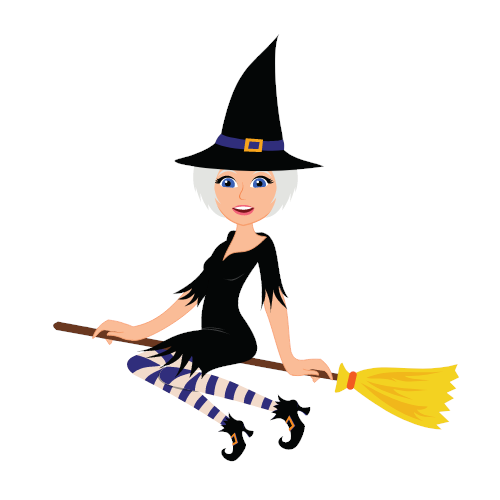 VS
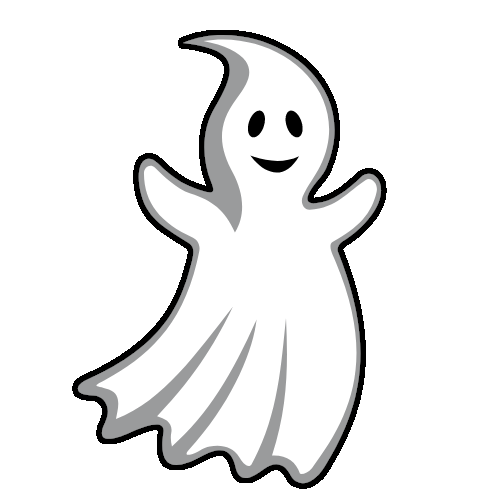 How To Play:
Make 2 teams. 
One team is the ‘Witch’ and one team is the ‘Ghost’.
Take turns choosing a letter and answering the question.
Then, click on the ‘Home’ icon to return to the race. 
Click on the Witch / Ghost and it will move. 
The first team to get to the candy is the winner.
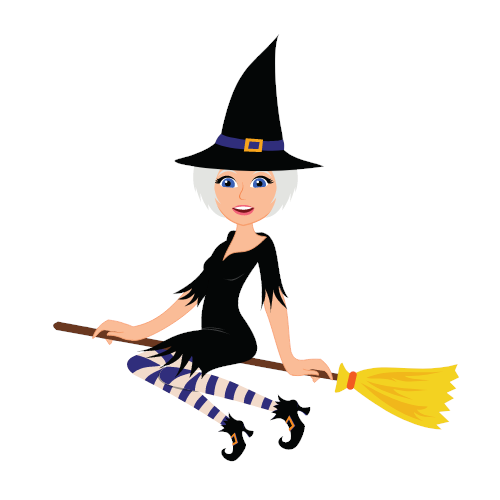 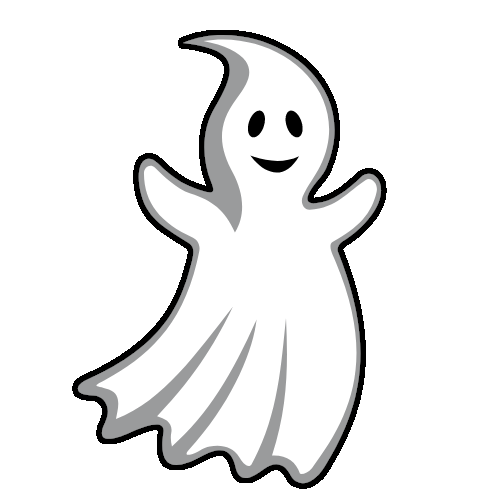 E
F
A
B
C
D
K
L
I
J
H
G
Q
R
M
N
O
P
jack-o’-lantern
bat
witch
ghost
candy
haunted house
cat
pumpkin
spider
mummy
spider web
broomstick
costume
vampire
skeleton
cauldron
monster
trick or treat